老周教法工作室 《每天一刻钟，搞定教学法》
十五分钟搞定在线教学
北京工商大学    主讲：周付安   2020年2月22日
15分钟搞定在线教学：
15分钟搞定在线教学：
核心观点：直播与课堂活动的选择
直播：腾讯会议和腾讯课堂极速版保证流畅
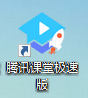 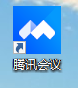 教学管理：云班课和学习通都是非常成熟的工具
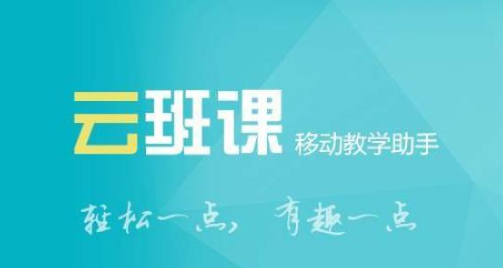 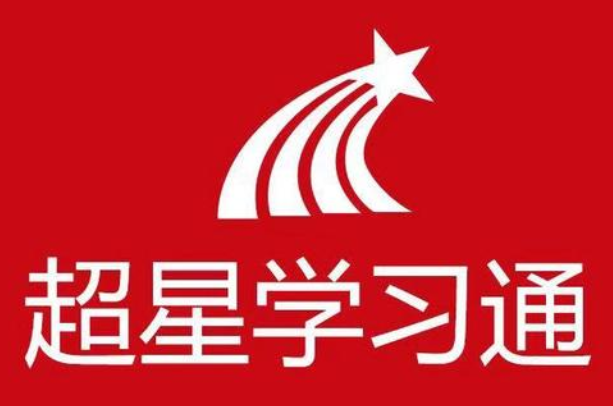 15分钟搞定在线教学：
选平台：腾讯会议首选，其次是腾讯课堂极速版
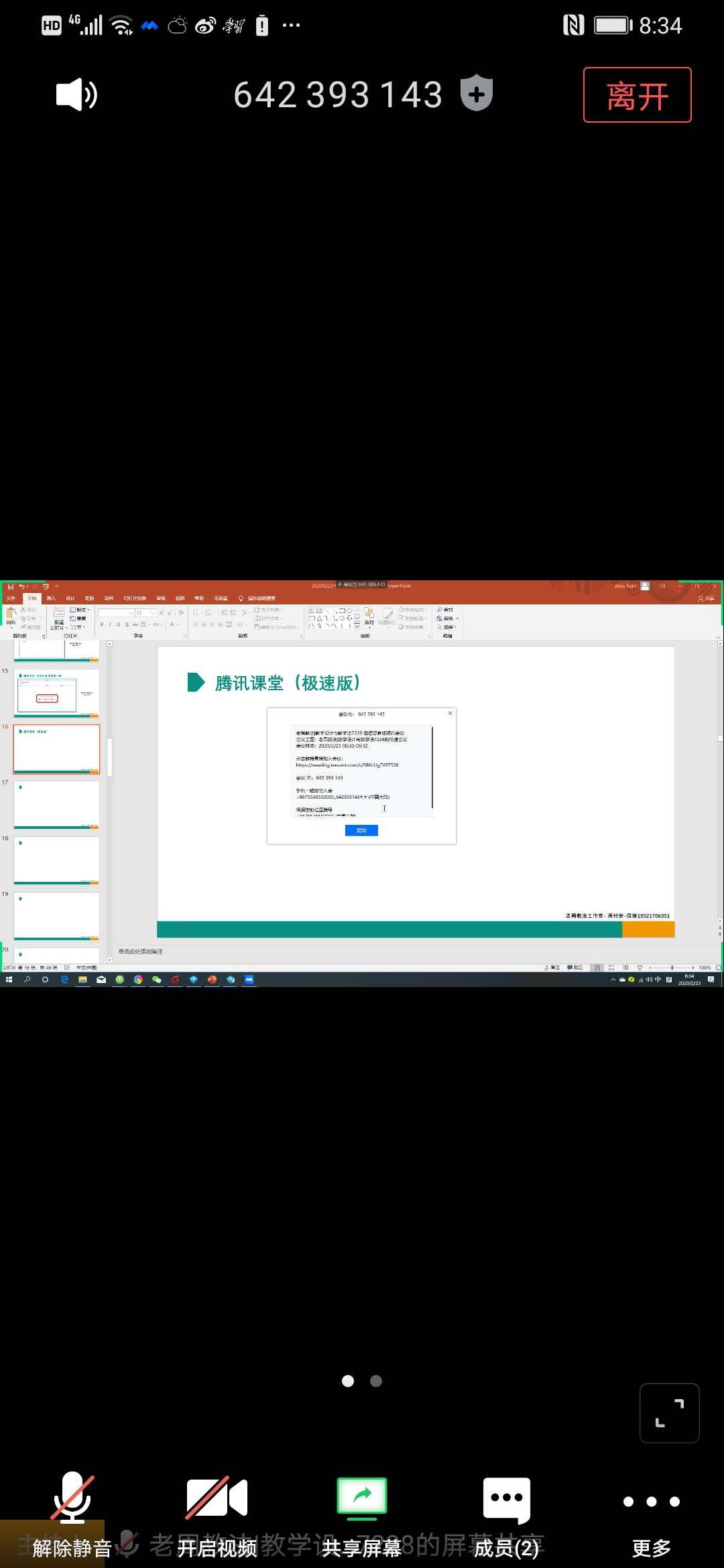 腾讯会议：界面
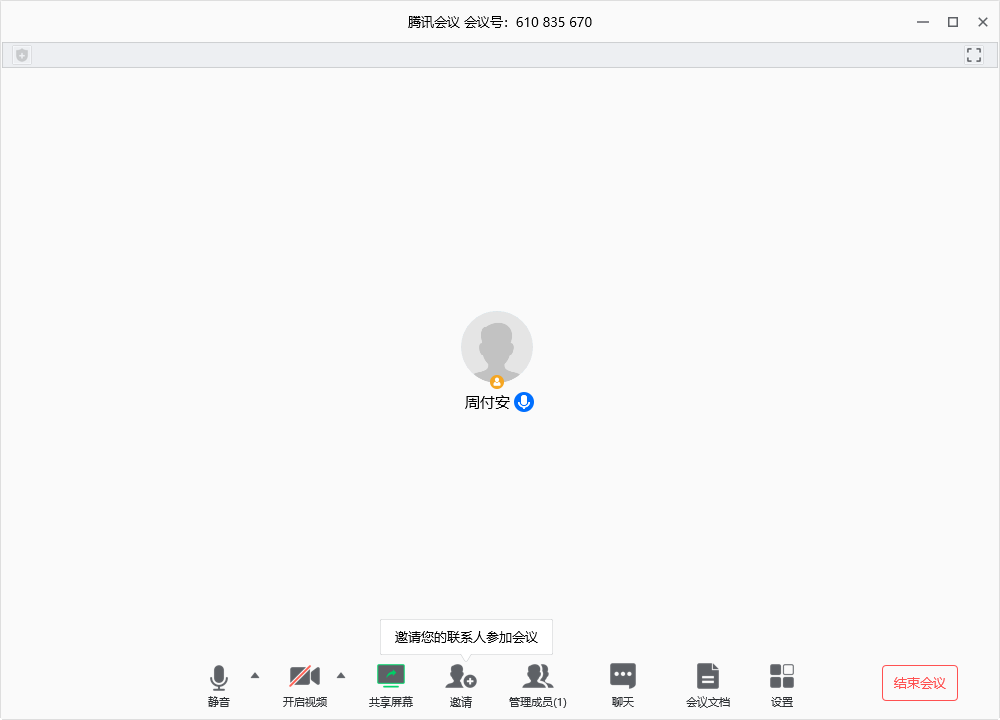 截图自  腾讯会议
操作界面
腾讯会议：功能
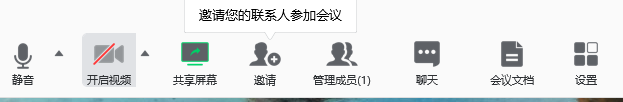 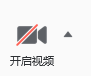 截图自  腾讯会议
主要功能列表
腾讯会议：共享屏幕
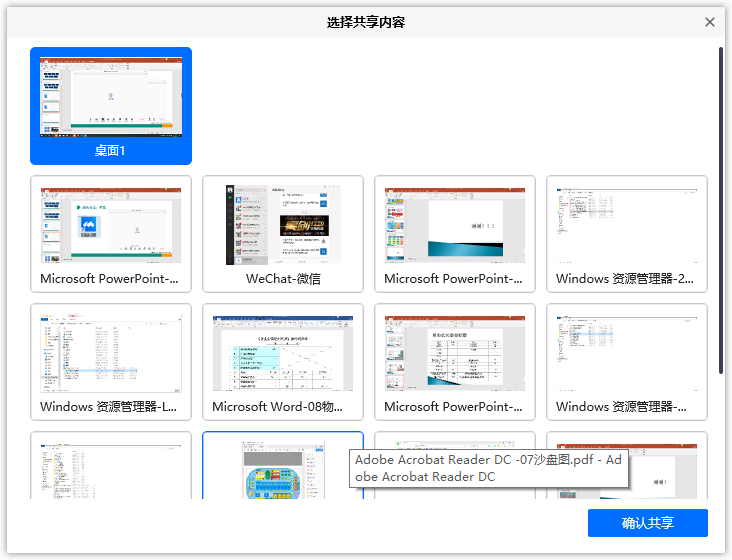 截图自  腾讯会议
选择共享内容
腾讯会议：邀请，把学生拉进来，右边网址即可
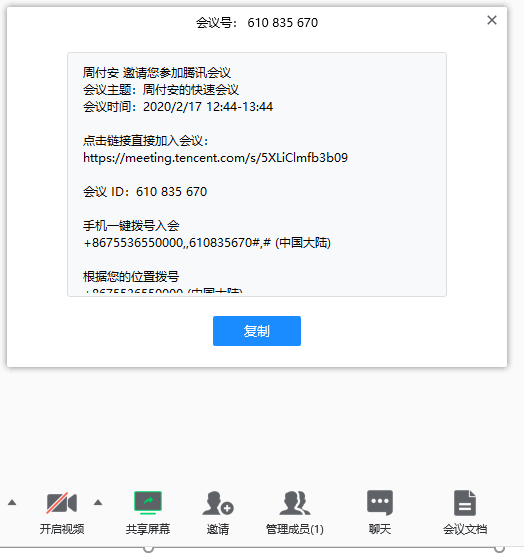 周付安 邀请您参加腾讯会议
会议主题：周付安的快速会议
会议时间：2020/2/17 12:44-13:44

点击链接直接加入会议：
https://meeting.tencent.com/s/5XLiClmfb3b09

会议 ID：610 835 670

手机一键拨号入会
+8675536550000,,610835670#,# (中国大陆)

根据您的位置拨号
+8675536550000 (中国大陆)
截图自  腾讯会议
邀请
可以全体静音，只听老师的，避免学生出现杂音：
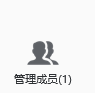 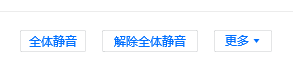 截图自  腾讯会议
管理成员可以静音学生端
300人上线，基本上够用了
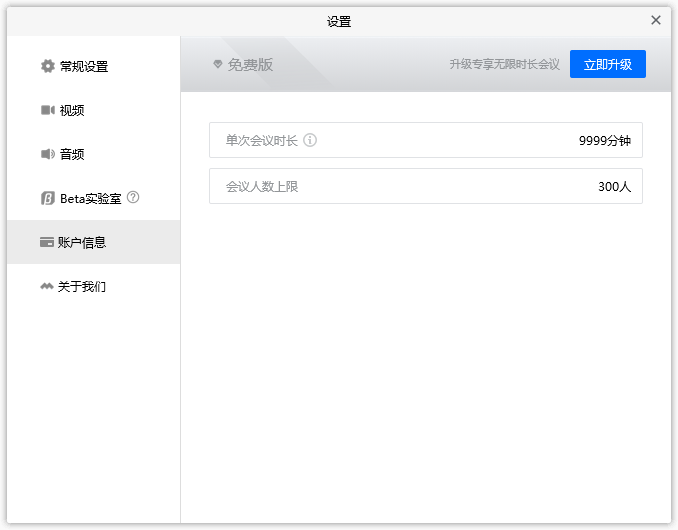 截图自  腾讯会议
账户信息
腾讯会议-文档功能我觉着一般
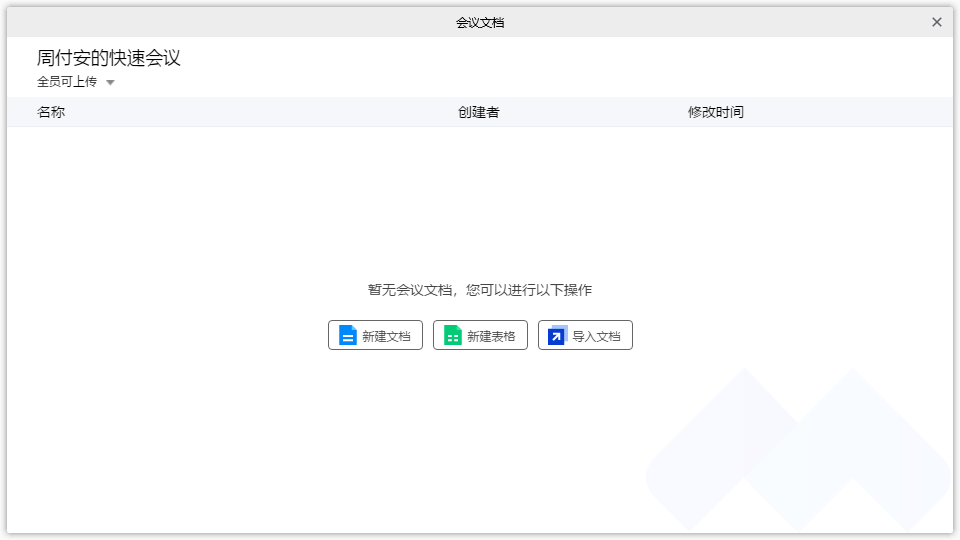 截图自  腾讯会议
会议文档
腾讯课堂（极速版）
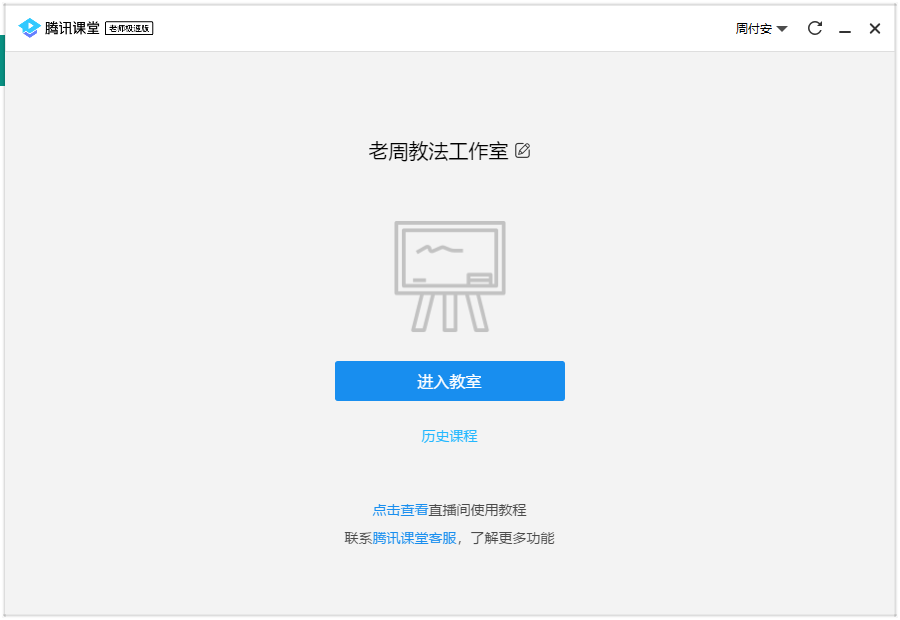 截图自  腾讯课堂（极速版）
腾讯课堂（极速版）
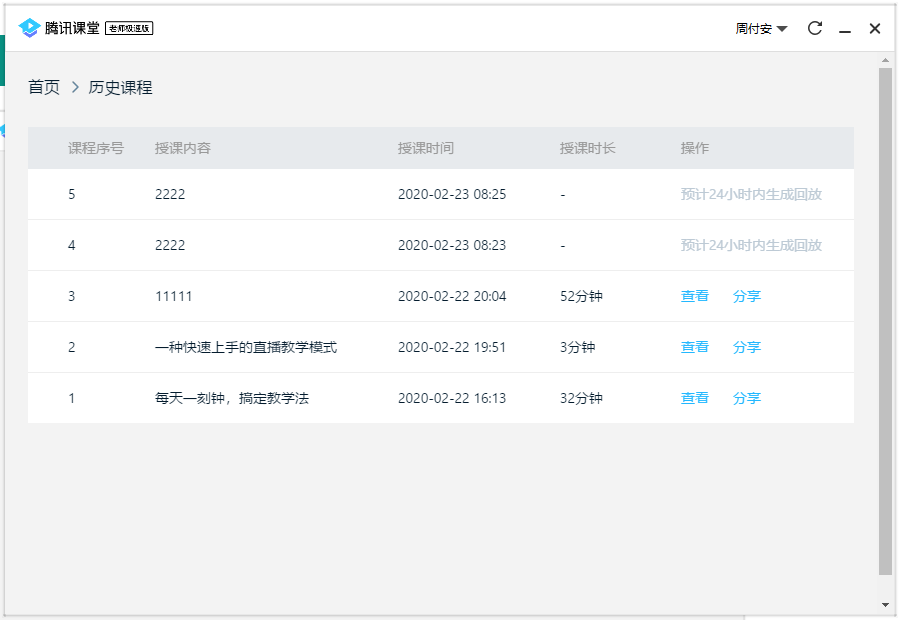 截图自  腾讯课堂
历史课堂
腾讯课堂（极速版），上课
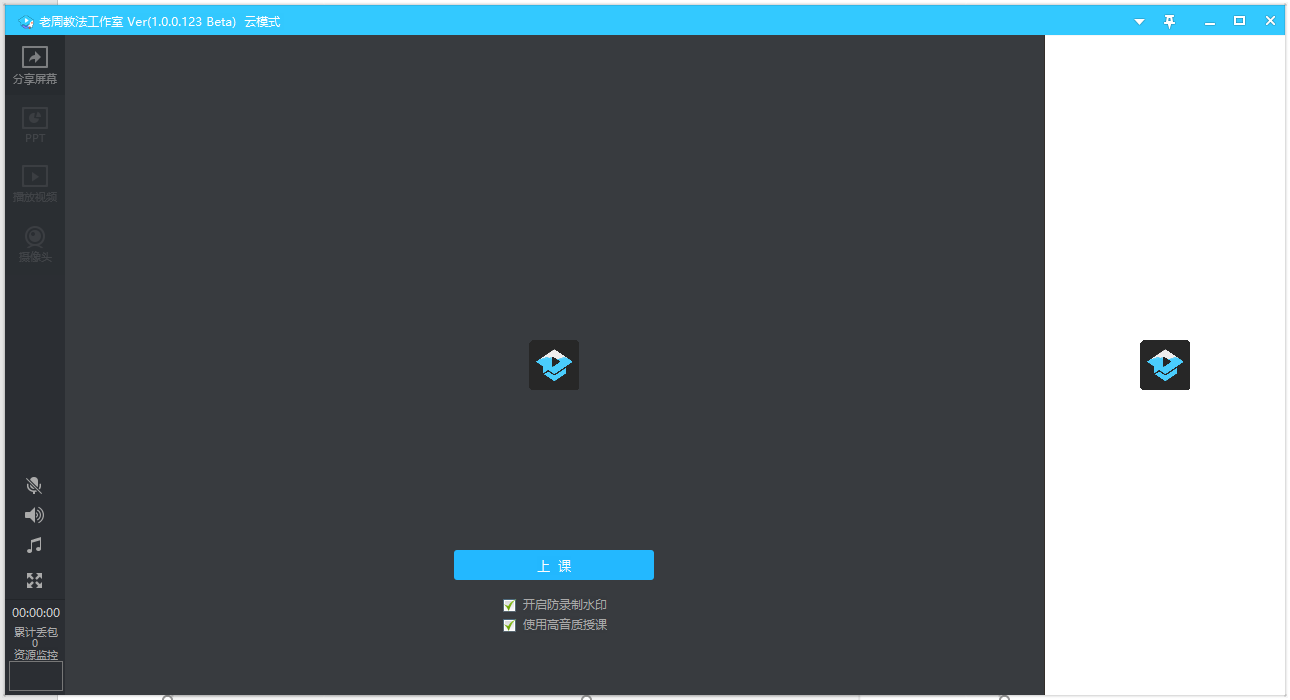 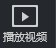 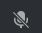 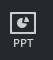 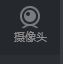 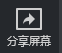 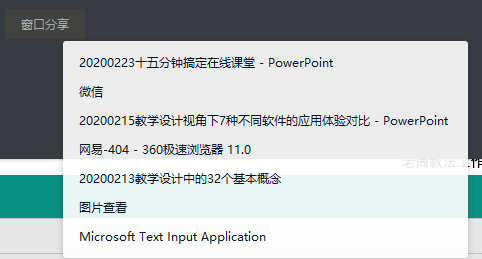 截图自  腾讯课堂（极速版）
腾讯课堂（极速版）
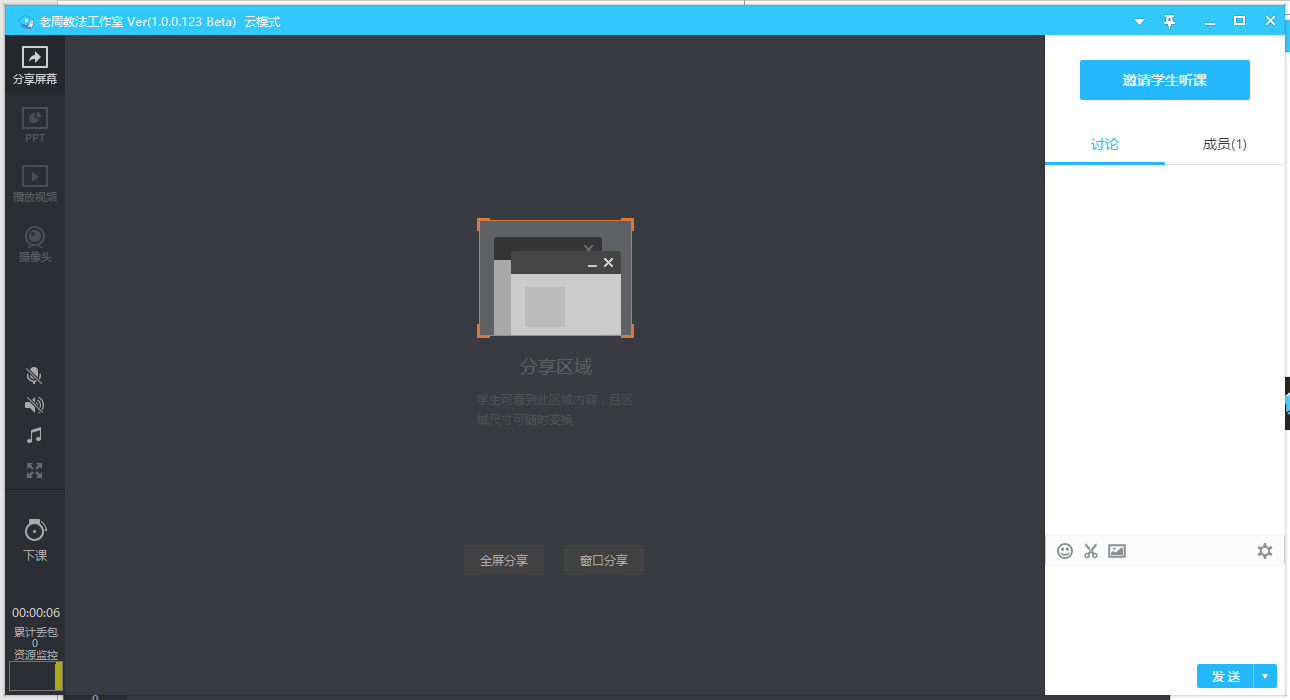 截图自  腾讯课堂（极速版）
腾讯课堂（极速版）
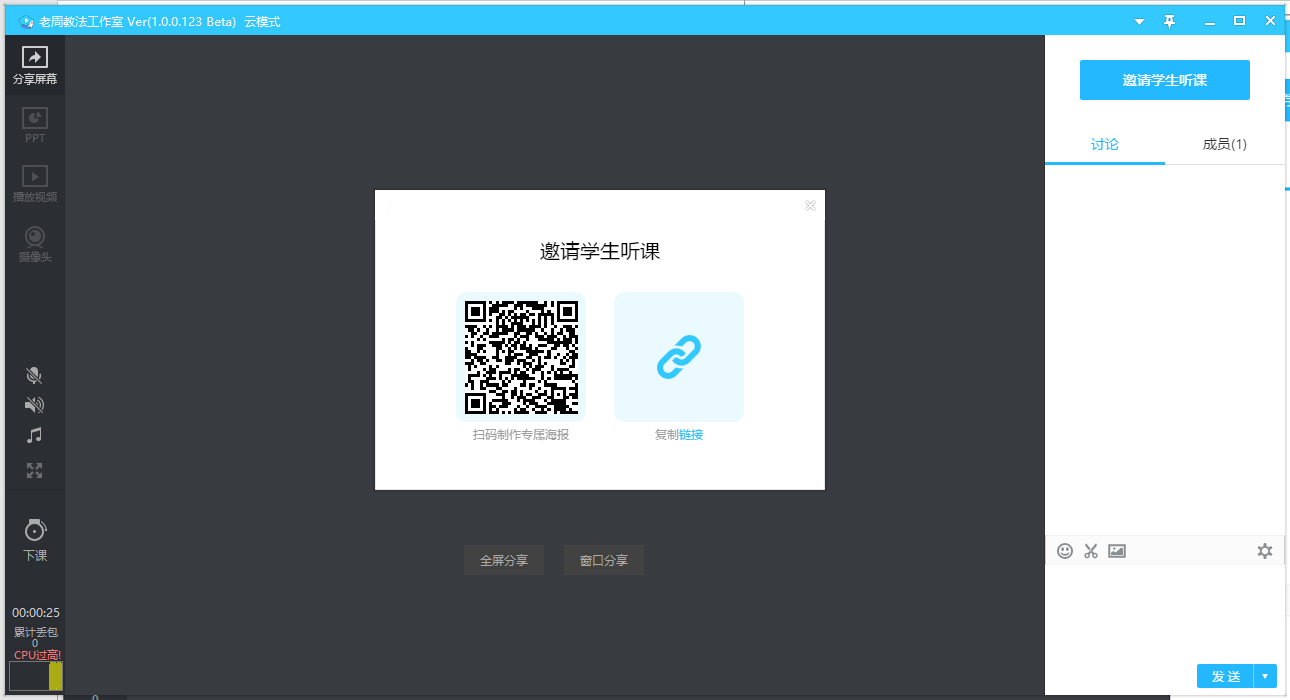 截图自  腾讯课堂（极速版）
15分钟搞定在线教学：
直播要流畅、无延迟、现场感，教学管理要便捷、方便
云班课-资源-网页直接进入新建班课，列目录传资源
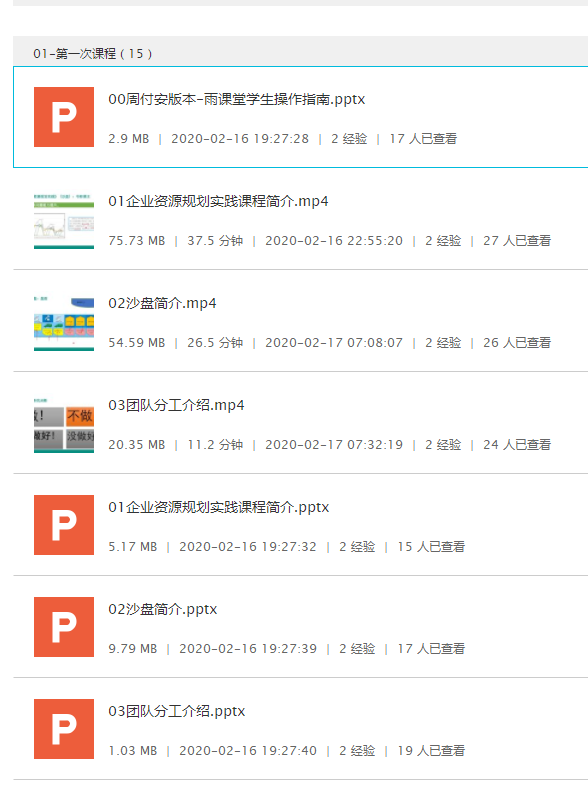 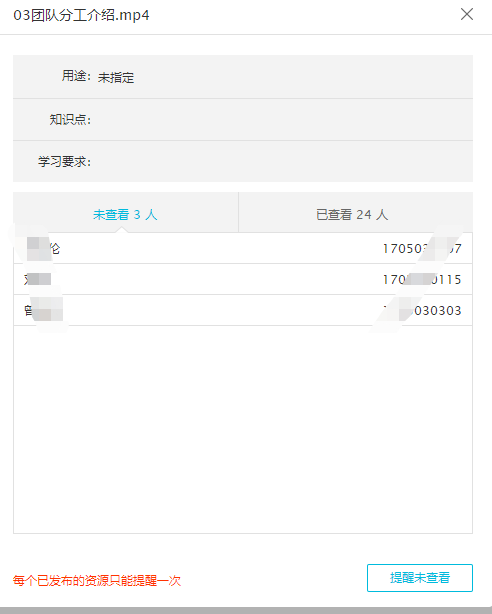 截图自  云班课
资源
云班课-活动，选择类型，选择经验值，选择开始
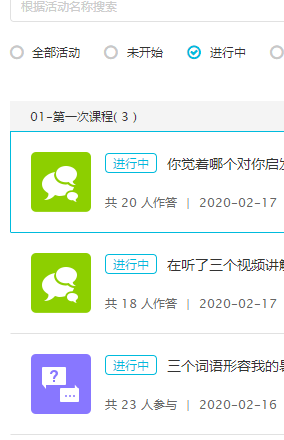 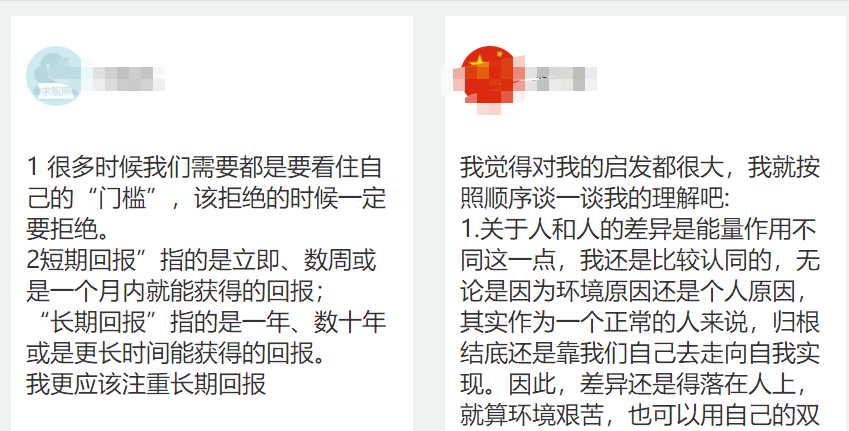 截图自  云班课
活动
云班课-签到，自动统计，可以补签
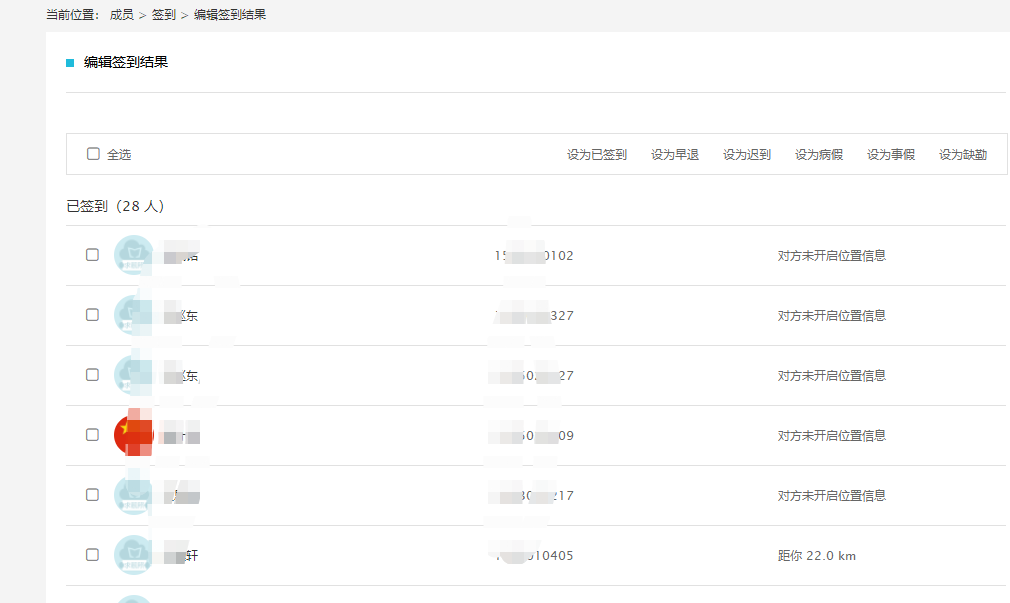 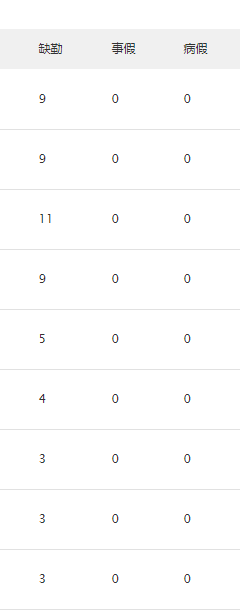 截图自  云班课
成员-签到
云班课-管理，每一位同学的学习情况可看
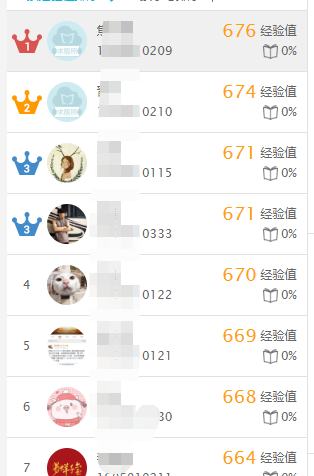 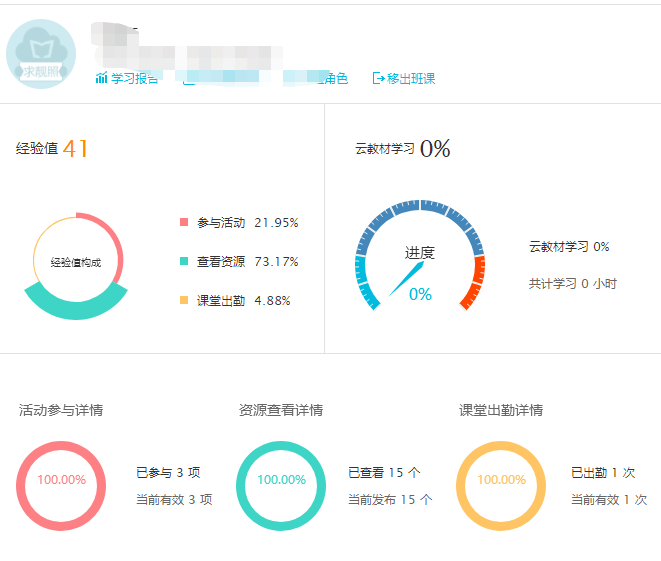 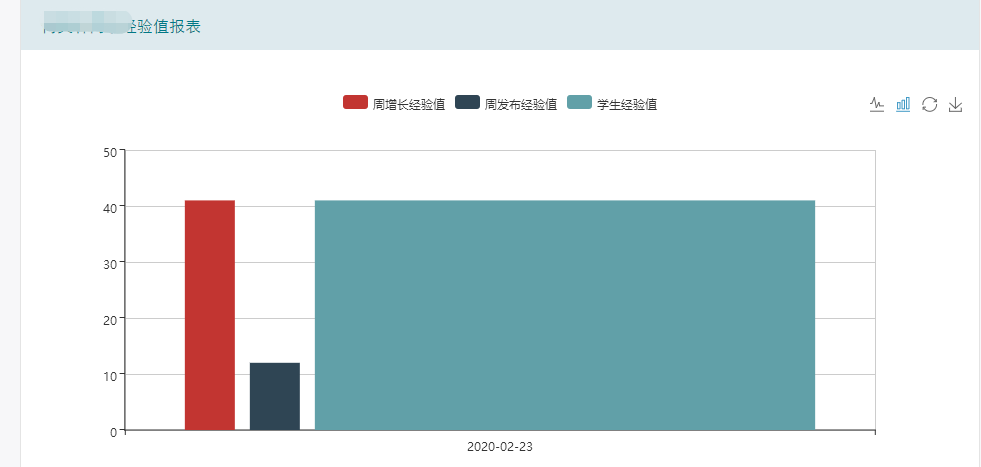 截图自  云班课
个人学习情况
云班课-大数据挖掘和作业
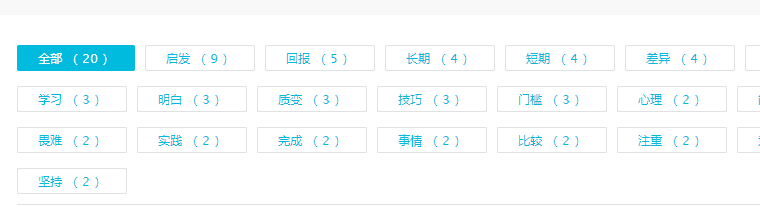 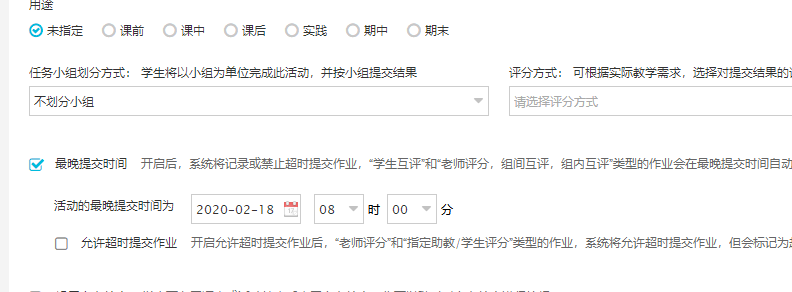 截图自  云班课
智能标签和作业布置
15分钟搞定在线教学：
原则4：能直播不录播
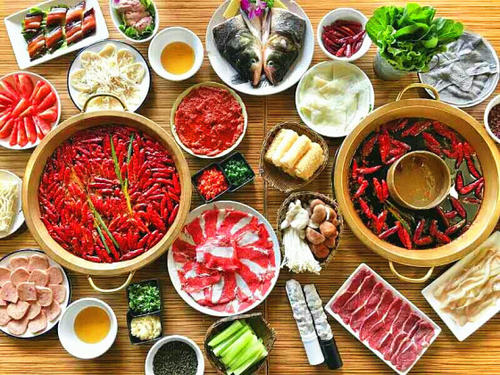 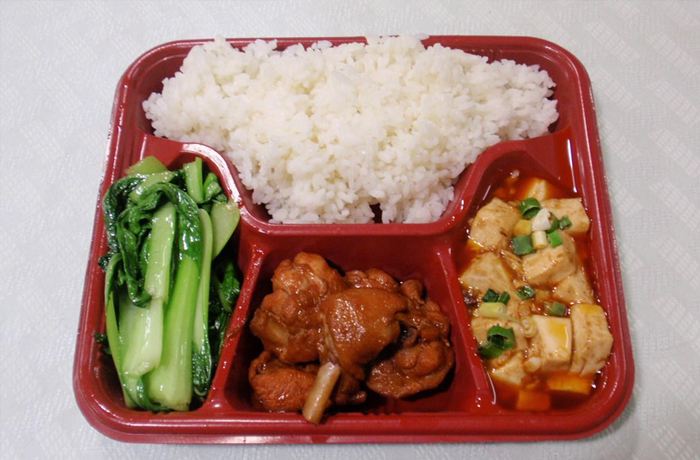 图2  盒饭
图1 火锅
图1 http://www.hgitv.com/news/hgxx/hgnews/tgxz8y4/500640129.html  访问时间 2020年2月23
图2 http://temp.163.com/special/ntes_404/ 访问时间2020年2月23
原则4：能直播不录播，不可同日而语
线上直播课：
模式1：
云班课
上传微课
模式2：
EV录像
生成微课
云班课
上传微课
云班课
上传微课
EV录像：录制屏幕完成就是MP4，生成非常快
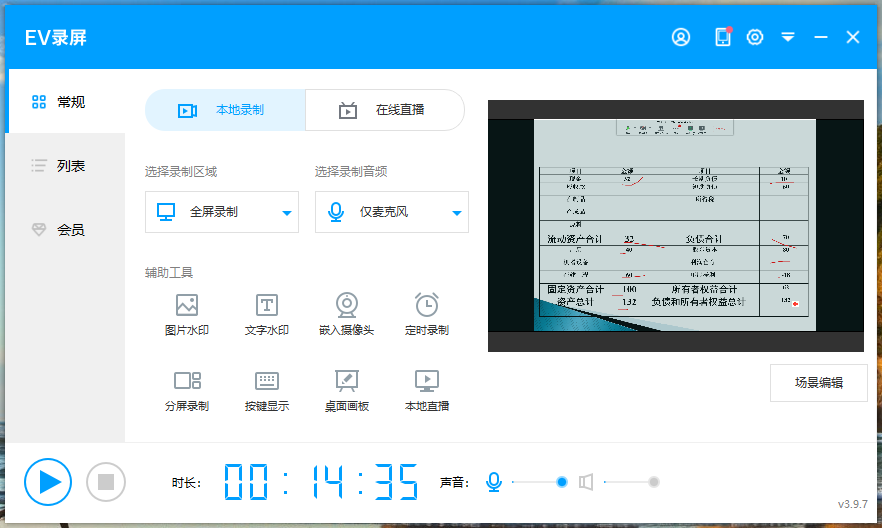 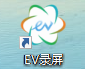 截图自  EV录像
界面
腾讯会议：直播讲课前开始，结束后停止，就生成视频
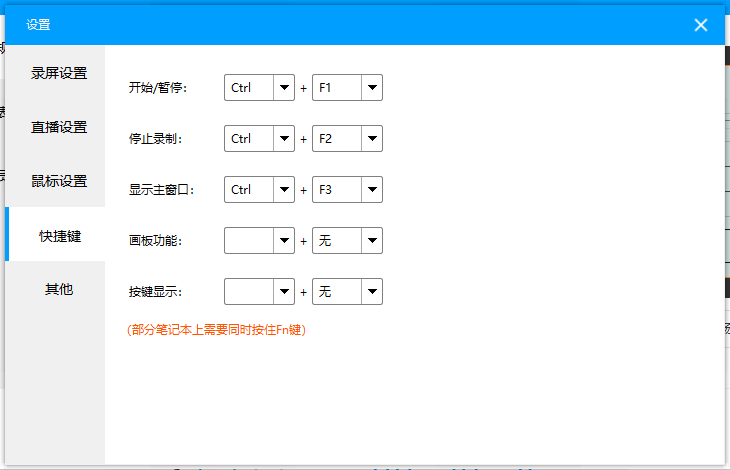 截图自  EV录像
快捷键要记住
EV录像：半小时不到80M，提供给无法参加直播的学生
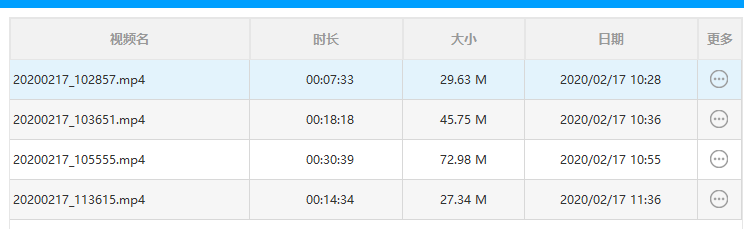 截图自  EV录像
生成的视频
15分钟搞定在线教学：
课后管理：评价作业、答疑、反馈、把作业当资源
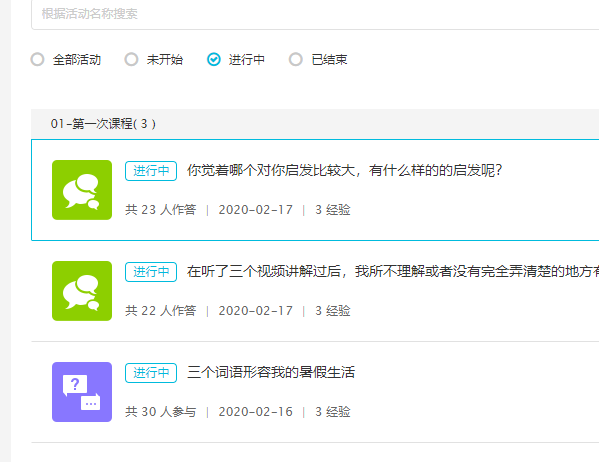 15分钟搞定在线教学：
原则1：学生不需要培训！！！！！
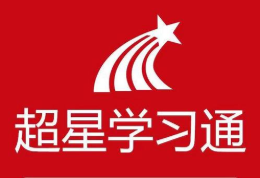 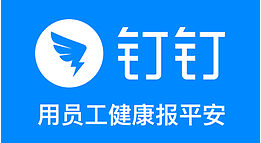 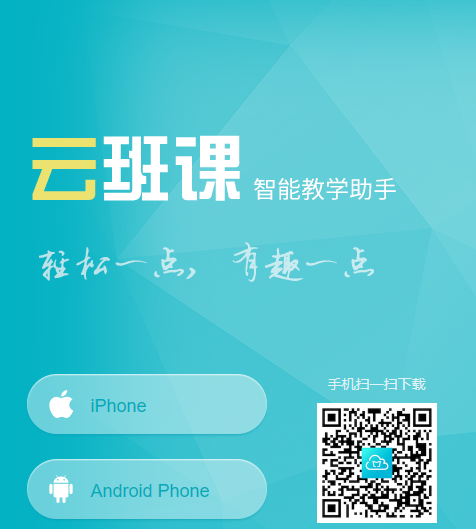 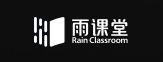 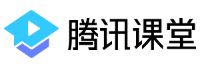 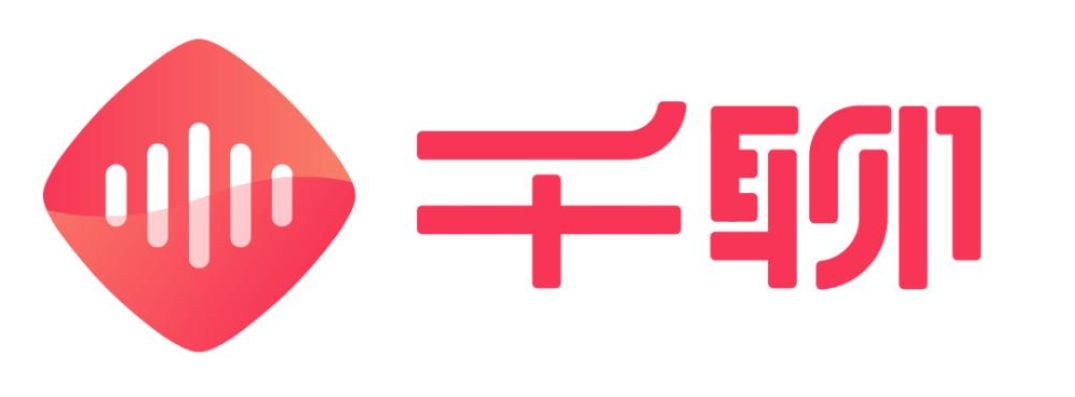 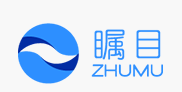 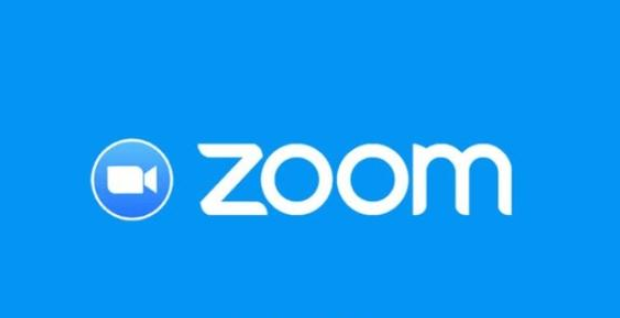 注意点1：电脑讲课（老师）+手机听讲（听自己）
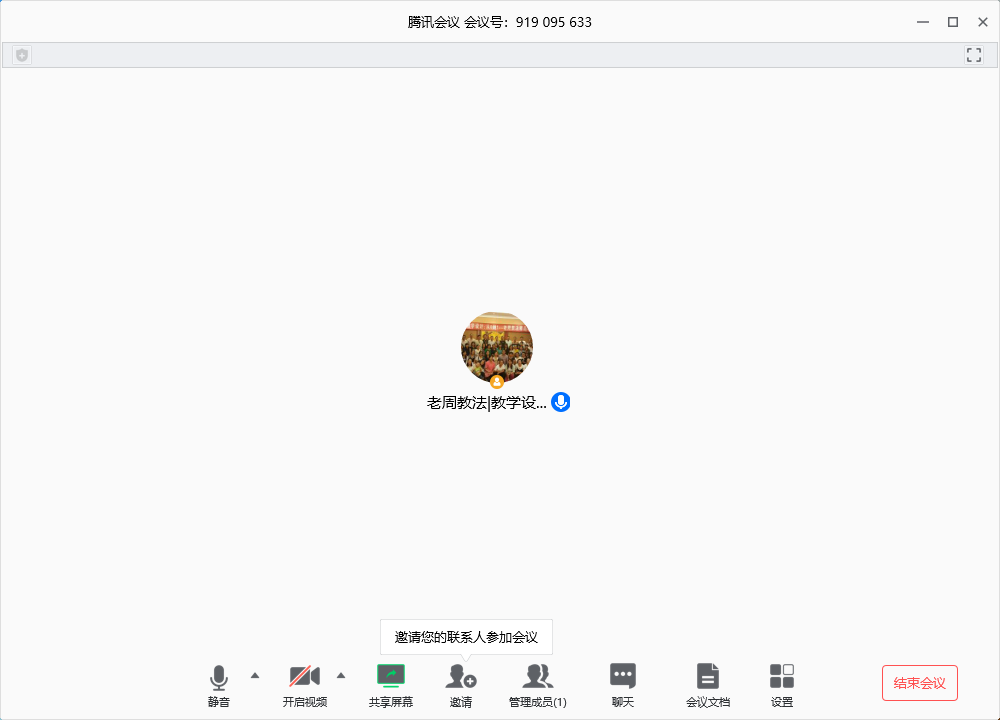 注意点2：耳机+耳机
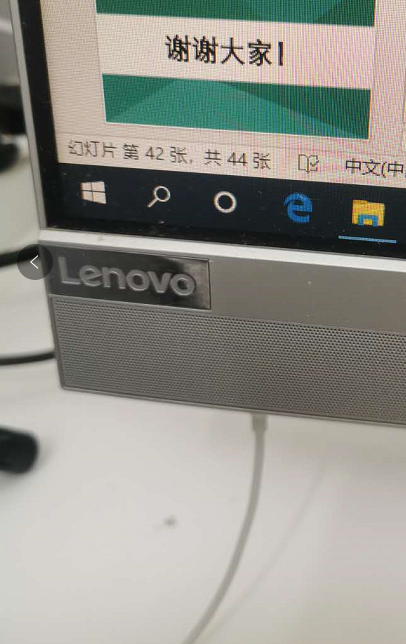 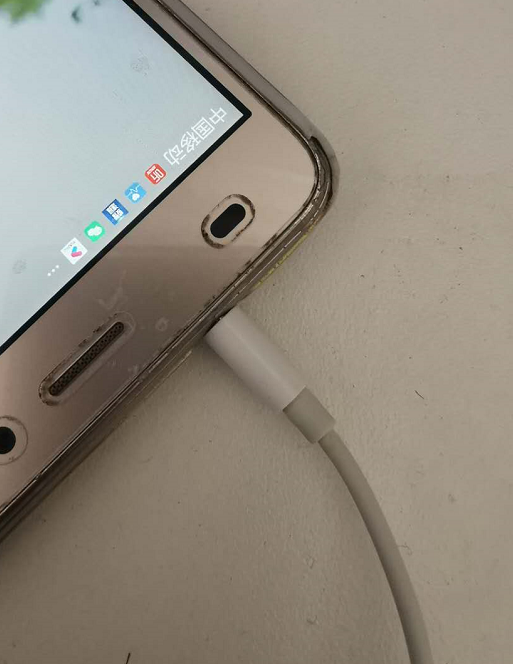 注意点3：尽量不短时间内切换平台
注意点4：其实设计更重要
每天一刻钟、搞定教学法
谢谢大家！